Strategia de cartografiere în cadrul următorului Recensământ al Populației și al Locuințelor
Date spațiale, instrumente, activități implementate și pași următori
Lilian Galer, șef Direcție Metode Statistice
Valentina Istrati, șef Direcție Recensăminte
Roberto Bianchini, expert SIG, LE al proiectului UE ParStat
Cuprins
Cadrul Geospațial Statistic Global (CGSG)
Scopul de bază și beneficiile geocodificării datelor statistice și integrării acestora cu cele spațiale
Infrastructura Națională de Date Spațiale (INDS)
Cooperarea instituțională și parteneriatul
Recensămintele Populației și Locuințelor (RPL): caracteristici de bază și recomandări
Scopul de bază al programului de cartografiere în cadrul unui recensământ
Experiența de cartografiere în cadrul RPL 2014
Activități implementate de către BNS
Aplicația pentru colectarea datelor georeferențiate FieldMapStat
Principalele constatări ale cercetărilor pilot
Date cadastrale vs necesități statistice
Unde suntem acum, planuri următoare și constrângeri
Pașii următori
2
Cadrul Geospațial Statistic Global (CGSG)
Reprezintă un cadru internațional pentru a ajuta Oficiile Naționale de Statistică în utilizarea datelor geospațiale în procesul de producere a datelor statistice
El susține modernizarea și inovațiile în cadrul sistemelor naționale de statistică în conformitate cu standardele ONU și UE
Prin integrarea datelor geospațiale cu cele statistice, acesta urmărește susținerea analizei datelor și proceselor de luare a deciziilor la nivel național, regional și local
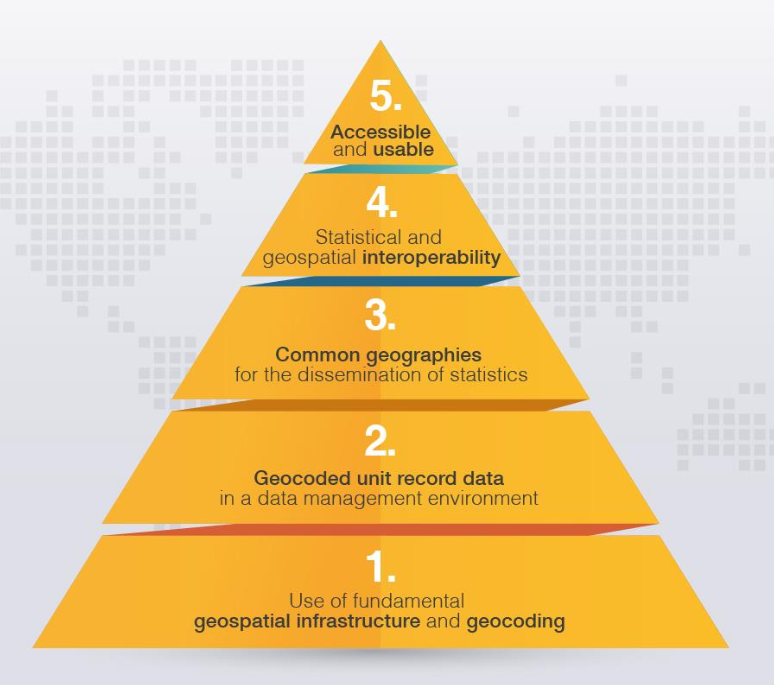 Sursa: UN-GGIM
Implementarea curentă a CGSG în Moldova
BNS a început să dezvolte infrastructura geospațială cu date statistice geocodificate 
Strategia de bază pe termen lung a BNS este:
completarea și utilizarea infrastructurii geospațiale pentru următorul recensământ al populației și al locuințelor
utilizarea infrastructurii pentru alte activități statistice (cercetări în gospodării, recnsămintele agricole, business registru, etc.)
Integrarea datelor geospațiale cu datele administrative (datele cadastrale, înregistrările demografice, etc.) și construirea unui registru statistic al clădirilor și locuințelor
utilizarea infrastructurii geospațiale pentru generarea, monitorizarea și diseminarea ODD-urilor
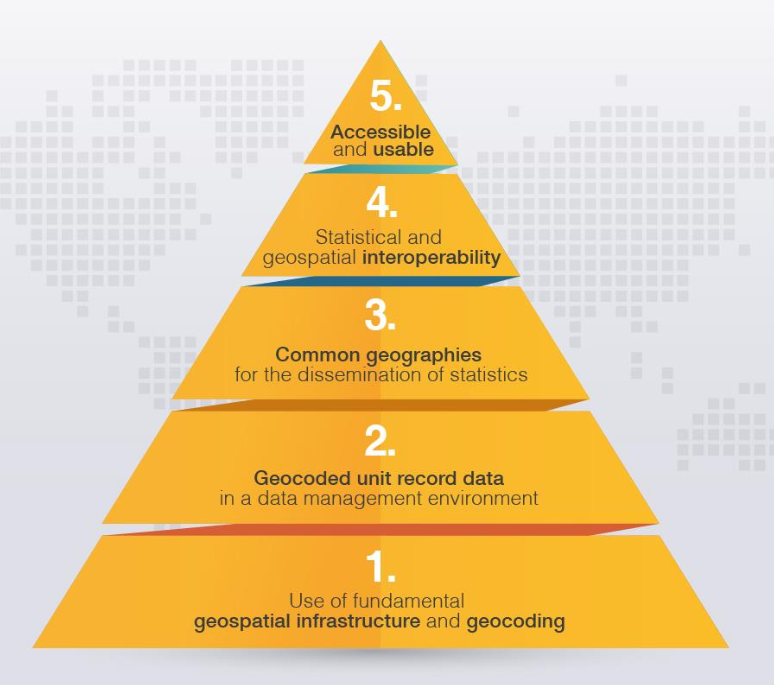 Moldova
Sursa: UN-GGIM
Scopul de bază și beneficiile geocodificării datelor statistice
GEOCODIFICAREA reprezintă temelia bunei cooperări între geografie și statistică pentru integrarea datelor geospațiale și statistice
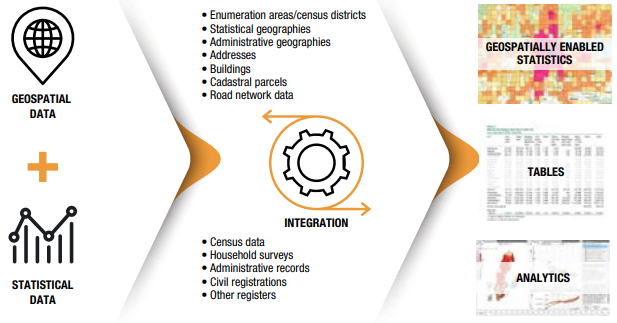 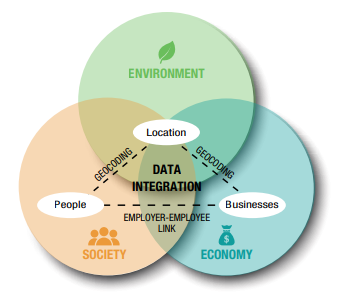 Sursa: The Global Statistical Geospatial Framework
Sursa: Guide on Geospatial Data Integration in Official Statistics
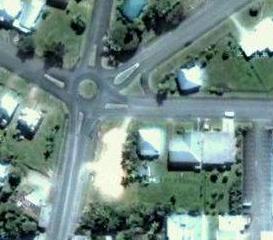 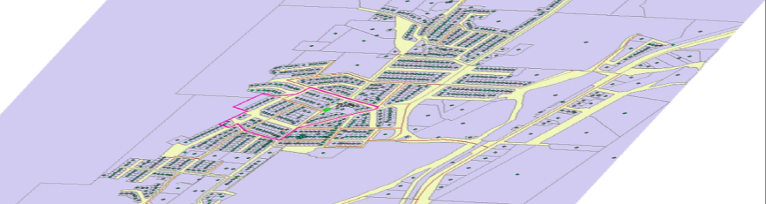 Geocodificarea prin clădiri și locuințe
Geocodificarea datelor statistice la nivel de puncte de adresă
Exemple și avantaje ale geocodificării la nivel de punct
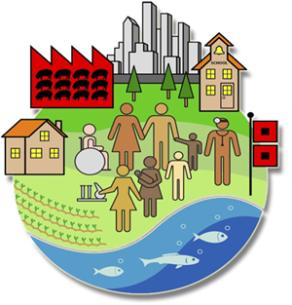 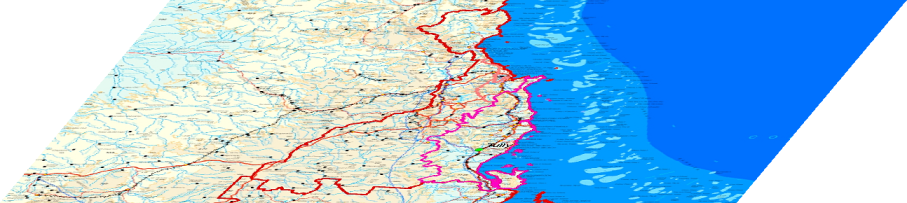 Agregare la nivel de raion/regiune
Agregare la nivel de municipalități și localități
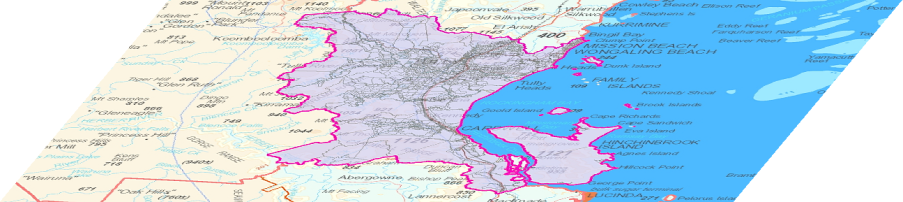 Analiză și agregare / dezagregare în funcție de geografie
Agregare la nivel de arii statistice
Infrastructura Națională de Date Spațiale
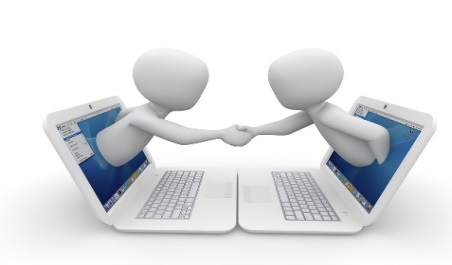 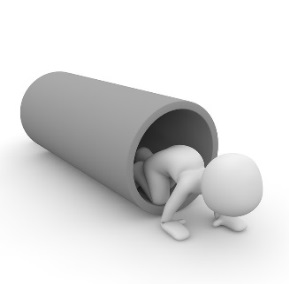 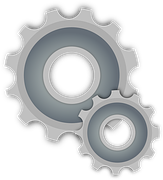 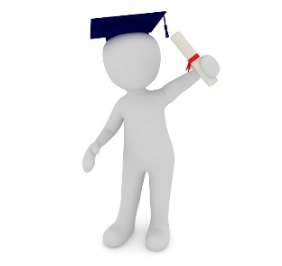 Cooperare
Standarde
IDS
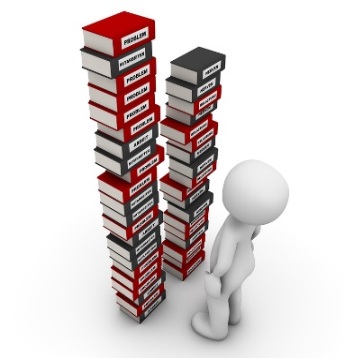 Abilități
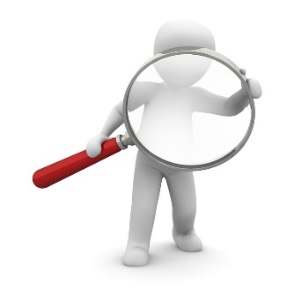 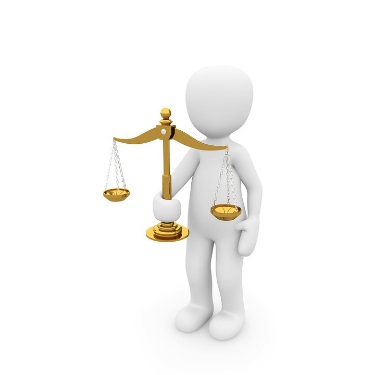 Metadate
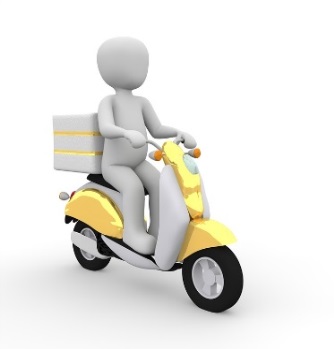 Geoportal
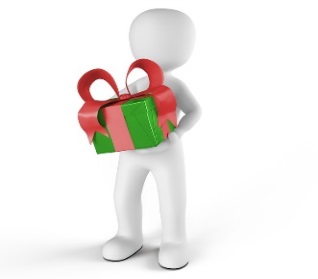 Legislație
BNS e responsabil pentru 2 seturi de date conform Anexei 3 a Legii privind INDS:
Unități statistice
Repartizarea populației, demografie
Servicii
7
Date spațiale
Cooperarea instituțională și parteneriate
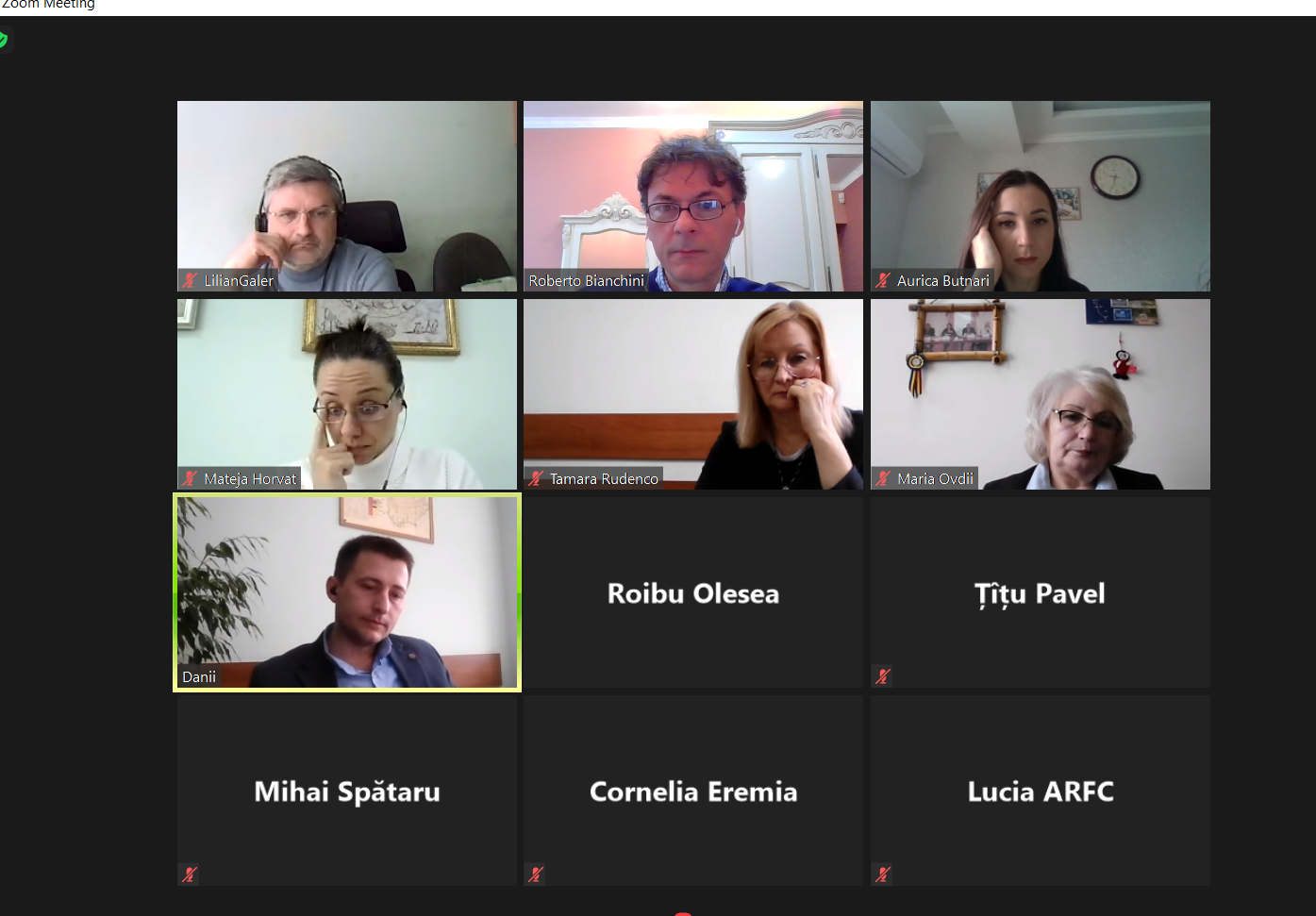 Agenția Relații Funciare și Cadastru
Agenția Servicii Publice, Departamentul Cadastru
Grupul de lucru tehnic stabilit intre ARFC/Ingeocad, BNS și experții proiectului UE ParStat
Guvernul R.M. a oferit suport financiar pentru activitățile de teren pentru actualizarea hărților
UNFPA și SDC au sprijinit, în cadrul proiectului ”Îmbunătățirea capacității instituționale a BNS”, aceleași activități cu echipament
8
Utilizarea Sistemului Geografic Informațional la Recensământul populației și locuințelor
9
Ce este Recensământul populației și locuințelor?
Recensământul este efectuat, conform recomandărilor internaționale de cel puțin o dată la 10 ani
Tentativ, următorul recensământ va fi efectuat în 2024 (decizia finală urmează a fi adoptată)
Perioada de colectare este planificată să aibă o durată de 5 săptămâni pe parcursul căreia TREBUIE recenzate toate locuințele, gospodăriile și persoanele de pe teritoriul țării
Ce este Recensământul populației și locuințelor (RPL)?
Obiectivul recensământului
este:
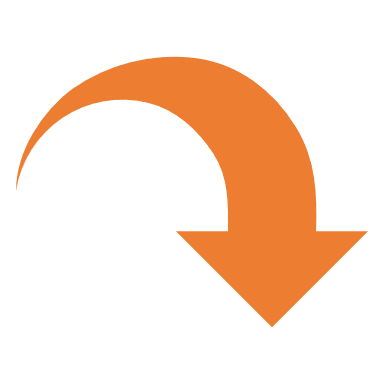 producerea rezultatelor în condiţii de calitate și comparabilitate internaţională despre:
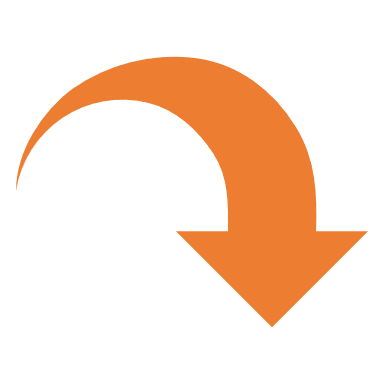 Recomandările internaționale despre informația geospațială la RPL
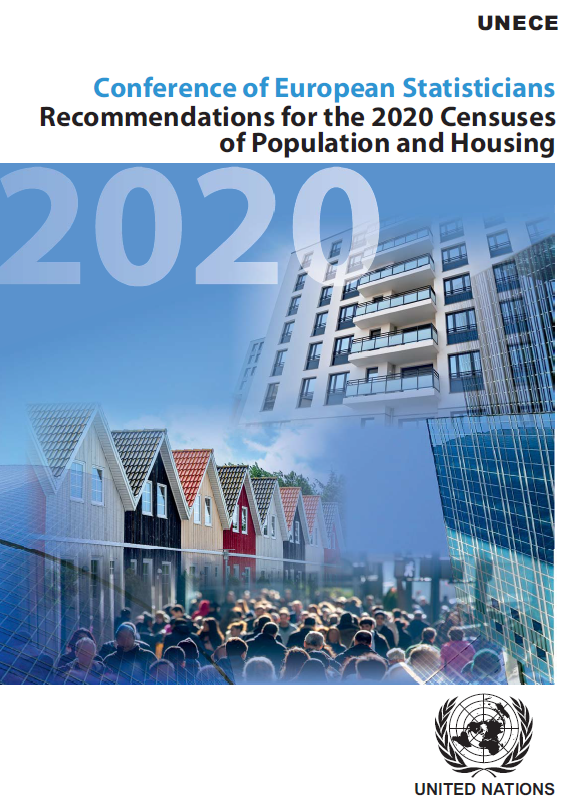 Datele de recensământ trebuie colectate cu referire la locul de reședință și la locul de recenzare
Localizarea spațiilor de locuit (adrese, localitate, urban și rural) recomandată ca subiect de obligatoriu
Locația locului de muncă este recomandată ca subiect neobligatoriu
Locația școlii, a colegiului sau a universității recomandată ca subiect neobligatoriu
Se recomandă identificarea caroiajelor (Grid squares) și a aglomerărilor
Scopul utilizării hărților la recensământ
Etapa de pregătire:
actualizarea hărților de recensământ
împărțirea teritoriului în unități administrative, geografice și statistice în scop de recensământ;
definirea schemei de codificare a unităților teritoriale;
delimitarea sectoarelor de recensământ și pregătirea hărților de recensământ la diferite scări;
delimitarea sectoarelor operaționale pentru logistică și pentru monitorizare a activităților de recensământ;
Etapa de colectare a datelor de recenzare:
monitorizarea acoperirii în timpul colectării datelor; 
raportarea despre colectarea de datelor pentru diferite categorii de personal;
Faza post-enumerare:
Efectuarea anchetei post recenzare;
diseminarea datelor recensământului: hărți tematice, producere de date de recensământ geo-referențiate, date de suprafață mică, atlase, Web GIS, grile.
Pag 13
Workshop on the 2022 population and housing census of Uzbekistan, Webinar, 30 June 2020
Experiența de cartografiere a RPL 2014
RPL 2014, s. Trușeni, mun. Chișinău, circ. 5, secția 4, sector 3
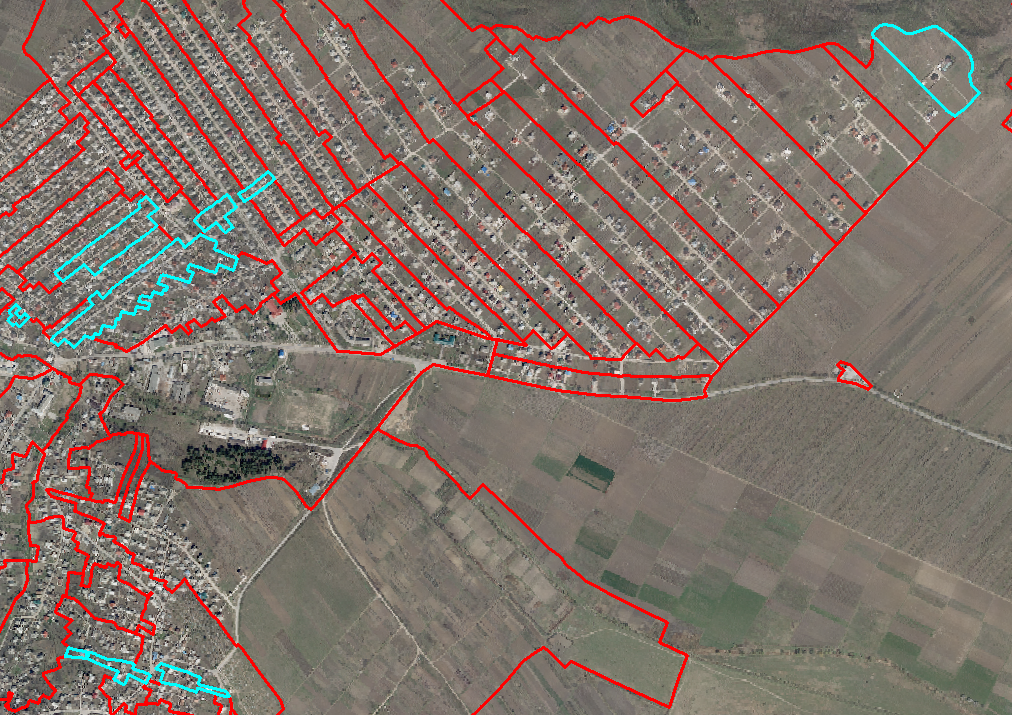 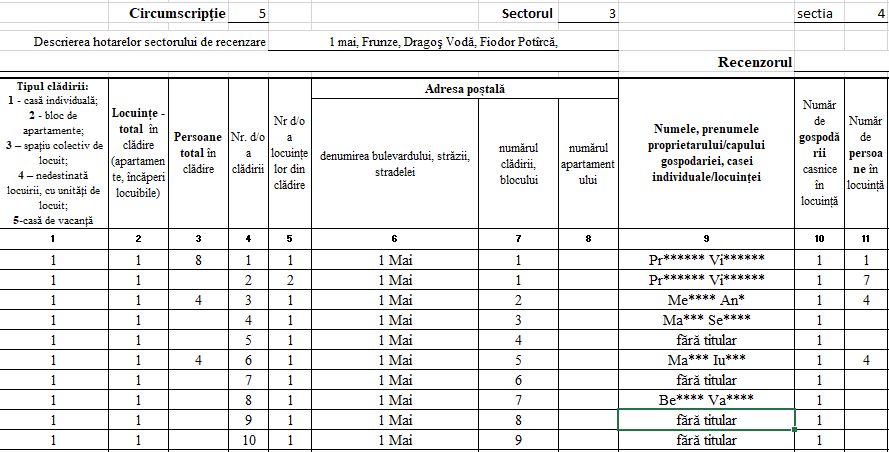 14
Date geospațiale utilizate pentru diseminarea datelor RPL la nivel de localitate doar pentru efectivul total al populației

Restul variabilelor de recensământ au fost diseminate doar prin intermediul hărților la nivel de comună și raion
Diseminarea datelor RPL 2014
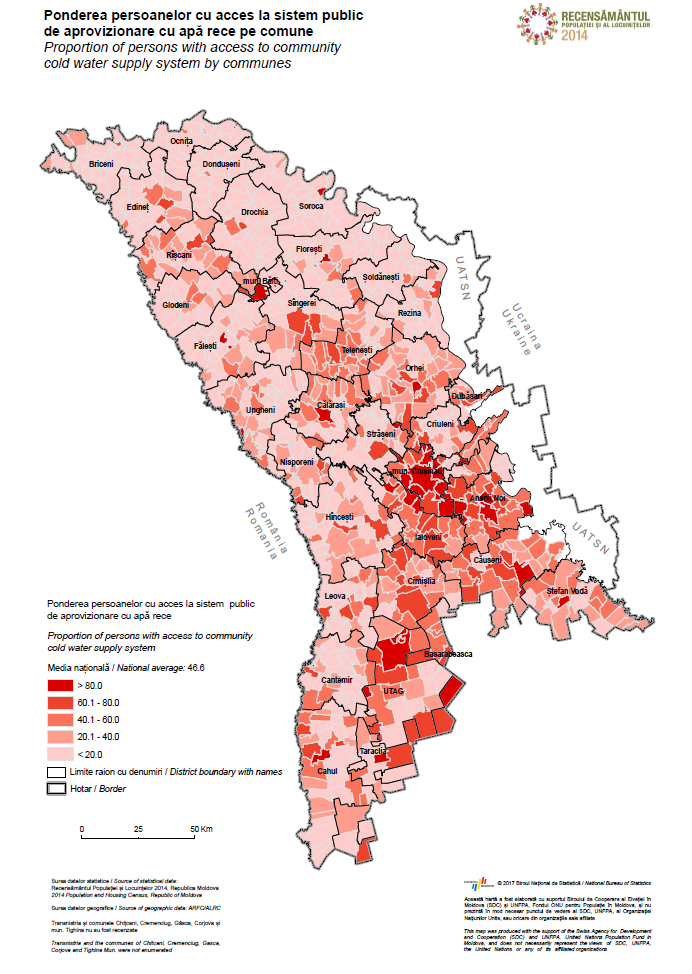 15
Activități implementate de BNS
Toamna 2020
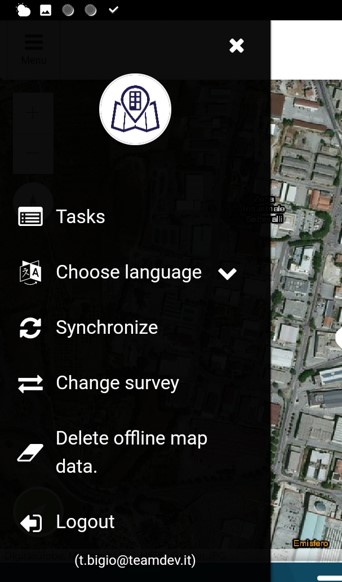 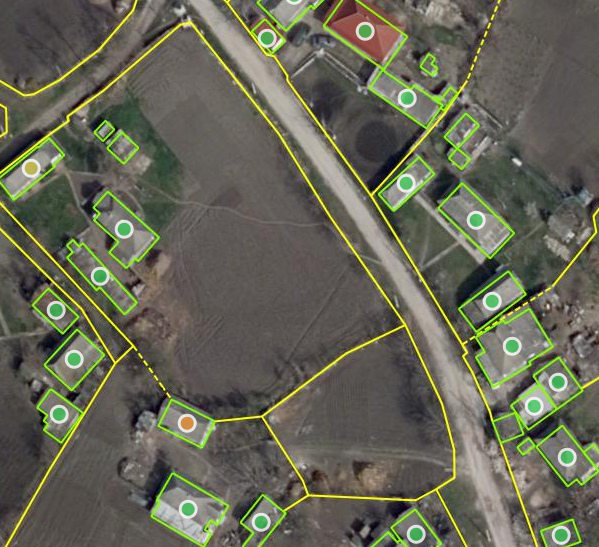 Colectarea datelor pentru toate localitățile fără lucrări cadastrale masive (15 iunie – 31 octombrie, circa 600,000 clădiri)
Dezvoltarea și testarea aplicației pentru tablete (circa 65,000 clădiri geocodificate prin intermediul coordonatelor x,y)
Ajustarea aplicației mobile și pilotarea noii versiuni (circa 82,000 clădiri geocodificate)
Toamna 2019
Iunie – septembrie 2021
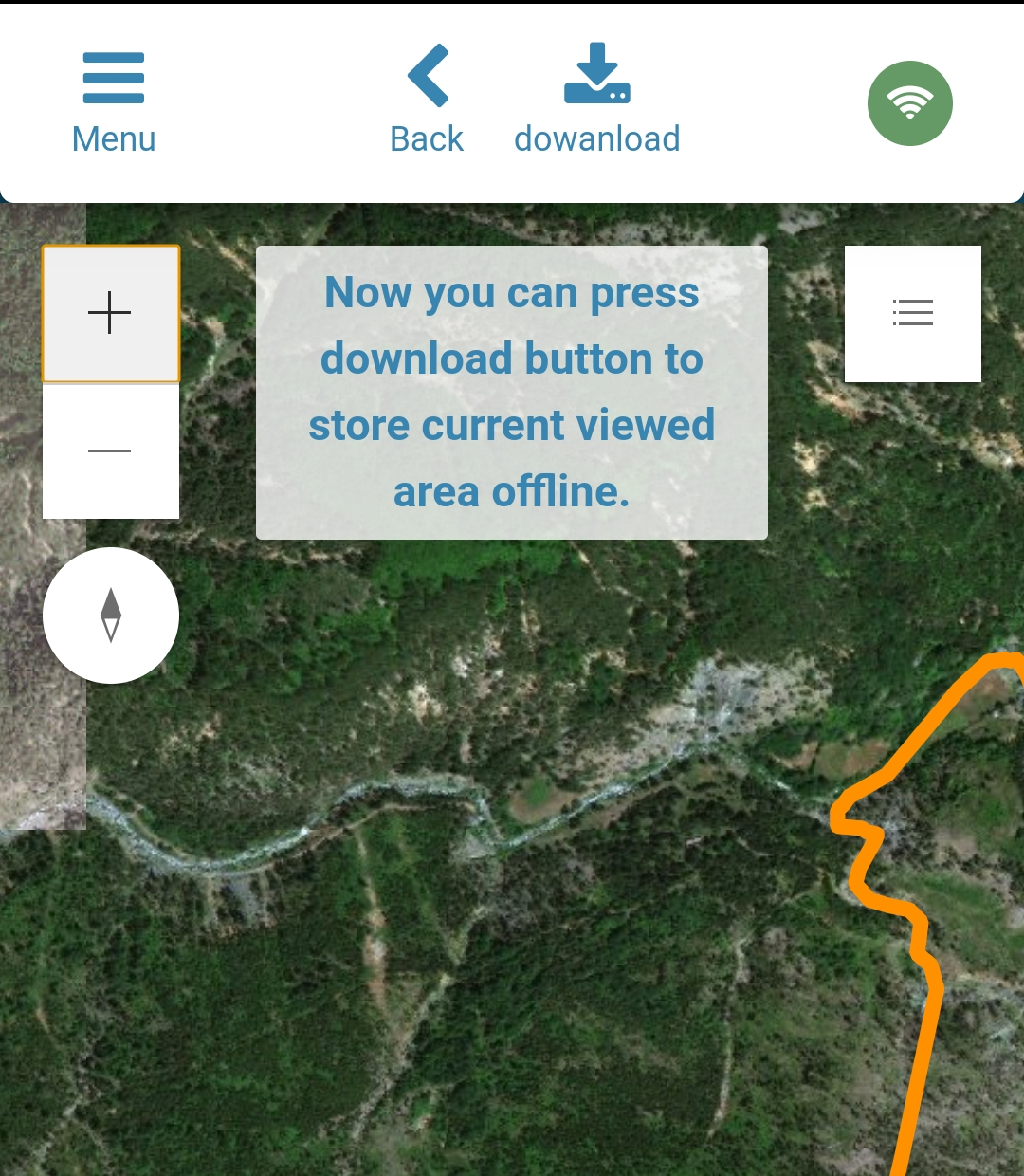 16
Identificarea și  evaluarea surselor de date spațiale disponibile
17
Obiective de bază ale evaluării
18
Constatări de bază – clădiri rezidențiale
Subacoperire estimată la nivel țară -32.3%
19
Constatări de bază – locuințe
Subacoperire estimată la nivel țară -29.5%
20
Alte diferențe
21
Diferențe de bază detectate – blocuri Bălți
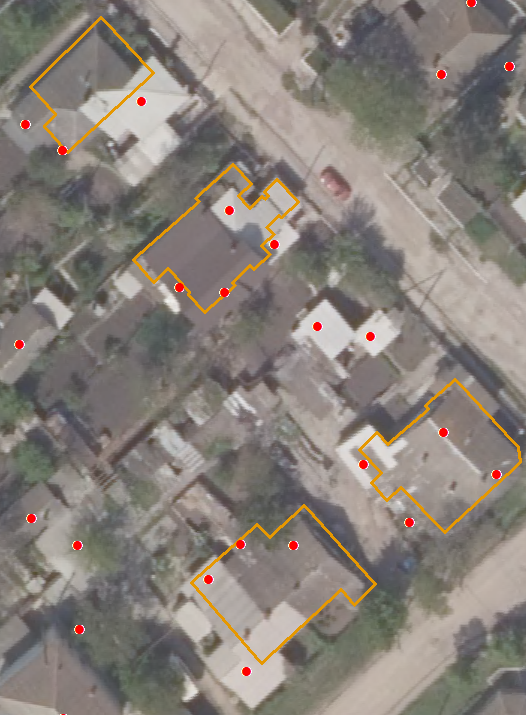 22
Diferențe de bază detectate – case individuale Bălți
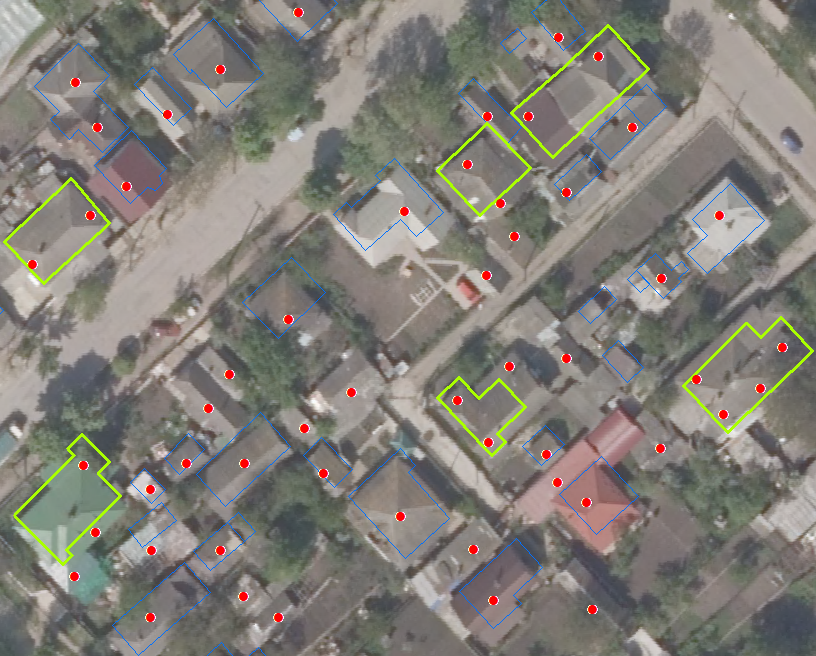 23
Diferențe de bază detectate - Soroca
24
Diferențe de bază detectate – clădiri inexistente (demolate)
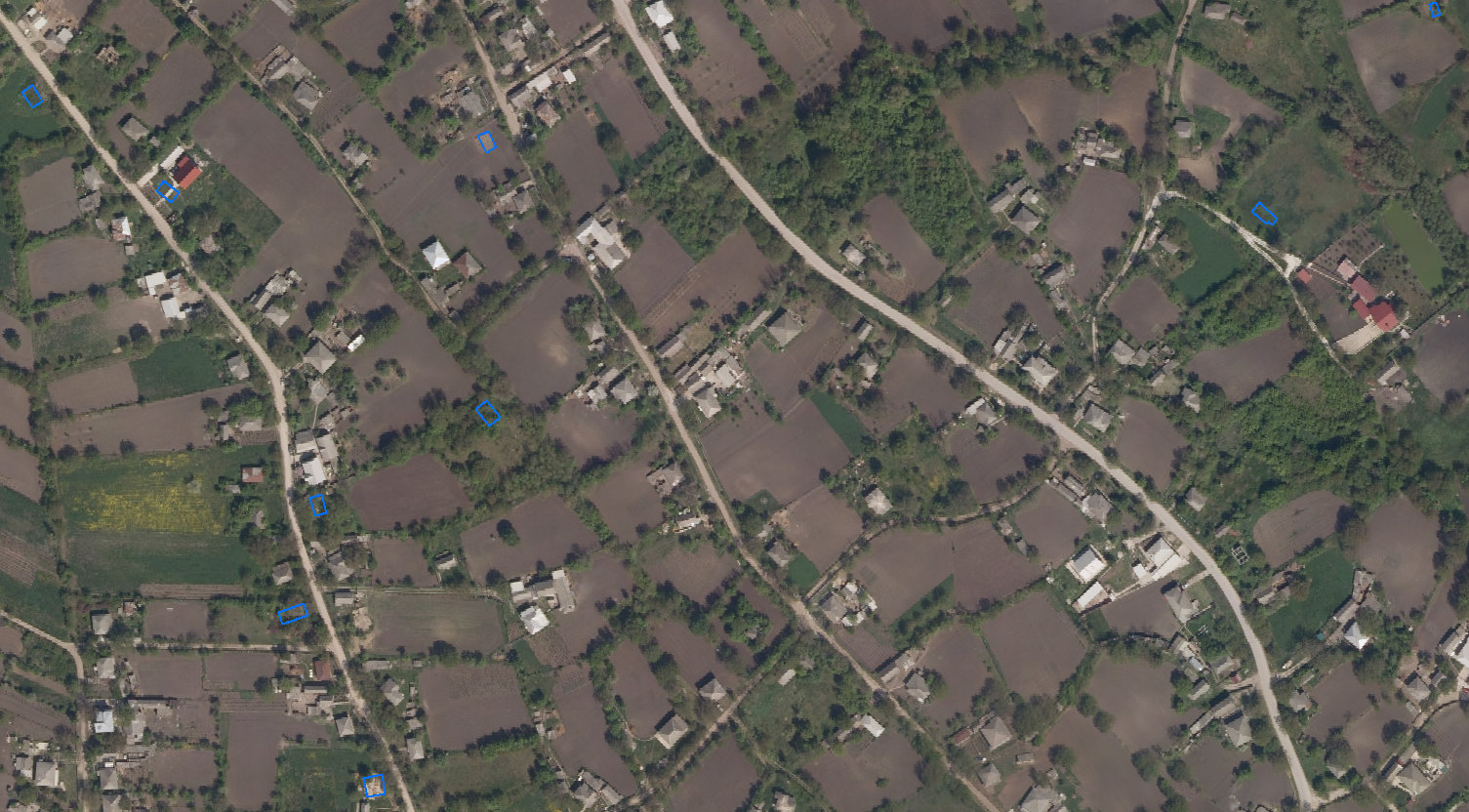 25
Diferențe de bază detectate – lipsă cladiri cadastru Chișinău
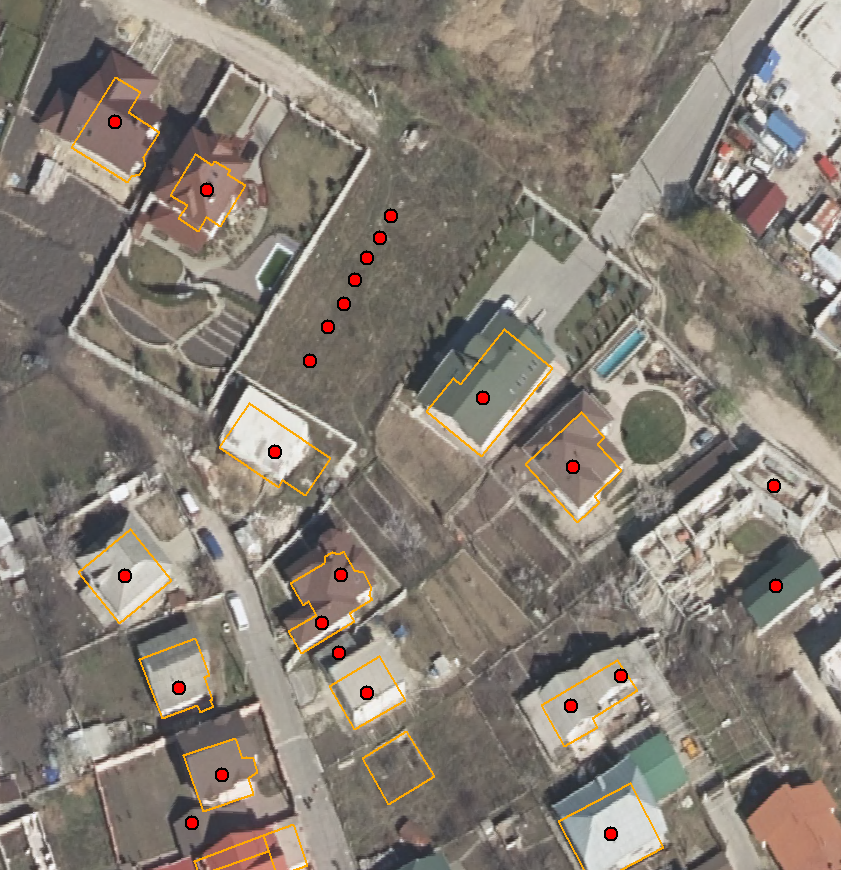 26
Actualizarea hărților cu tablete
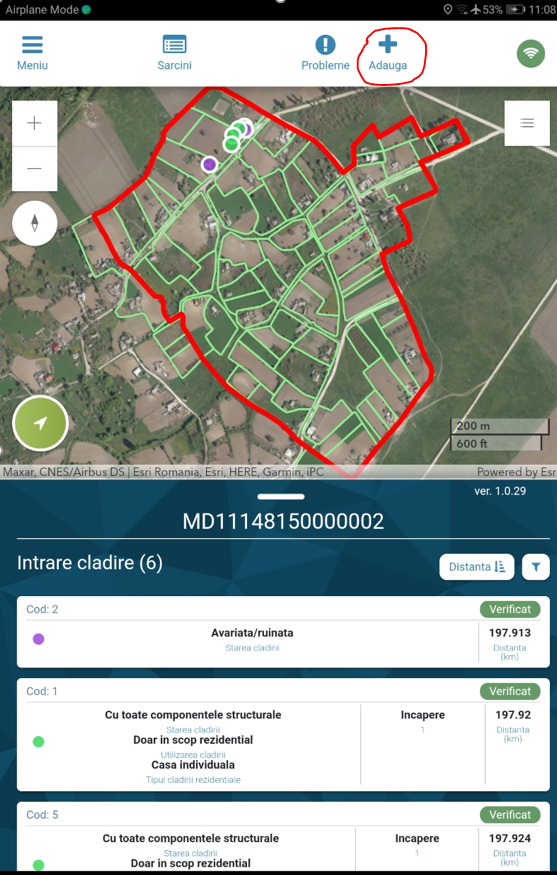 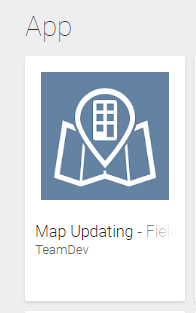 27
Actualizarea hărților cu tablete – modulul intrare clădire
28
Actualizarea hărților cu tablete – modulul încăpere
Etajul la care e situată încăperea
ID-ul încăperii – atribuit automat de către aplicație
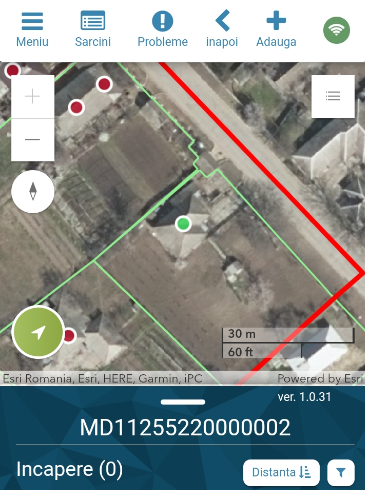 Numărul de pe ușă
Existența accesului direct din afară
Tipul încăperii: locuință convențională; unitate de business; spațiu colectiv; unitate instituțională sau culturală; spațiu accesoriu al clădirii; încăpere în ruină; altele
29
Datele din teren sincronizate cu serverul
Dashboard – permite monitorizarea colectării datelor practic în timp real de către supervizori
Supervisorii verifică calitatea datelor
Timpul și locația datelor colectate sunt salvate automat
Variabilele colectate pot fi rapid tabulate pe arii mici
Monitorizare, inclusiv urmărirea operatorilor de teren
Monitorizarea sarcinilor atribuite operatorilor de teren
Sunt raportate erorile și gestionate de către supervizor
Urmărirea operatorilor de teren
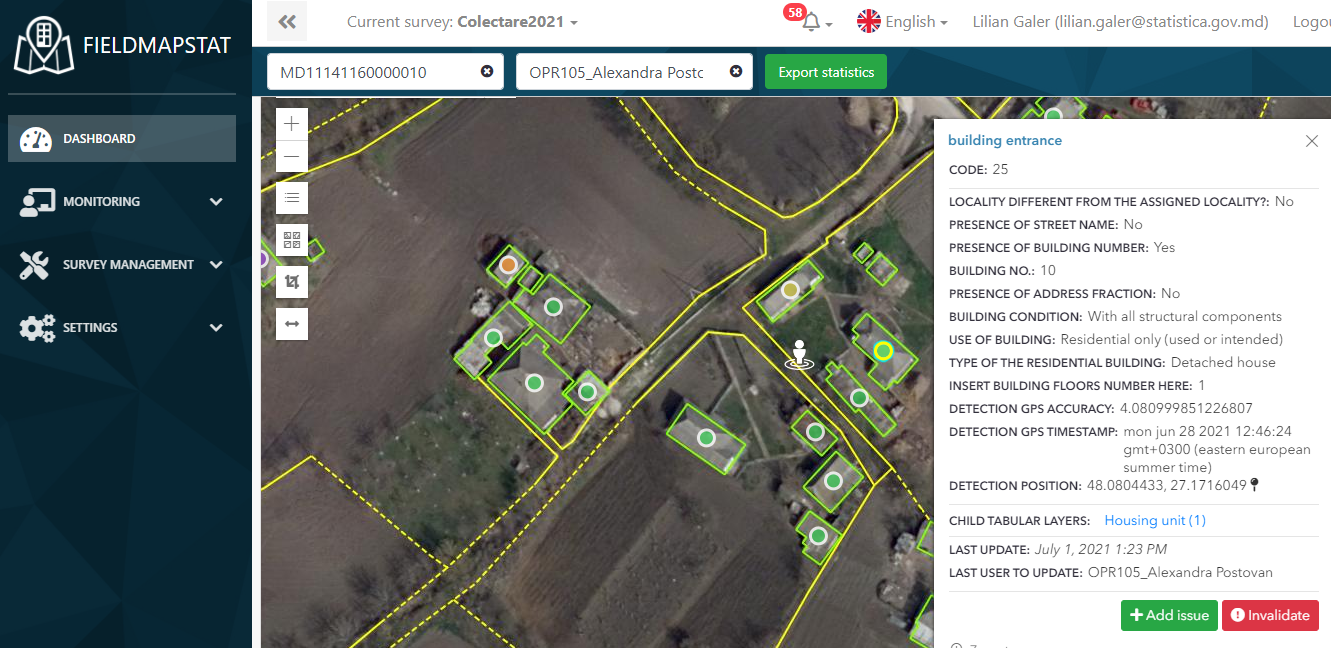 Gestionatrea cercetării
Planificarea lucrului în teren
Controlul calității
Exportul datelor colectate
30
Verificarea calității datelor din teren cu ajutorul SIG
Date statistice și geospațiale geocodificate și integrate
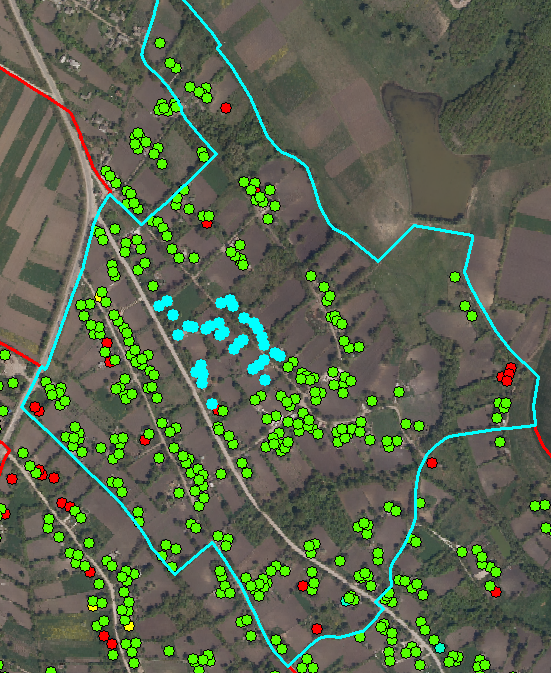 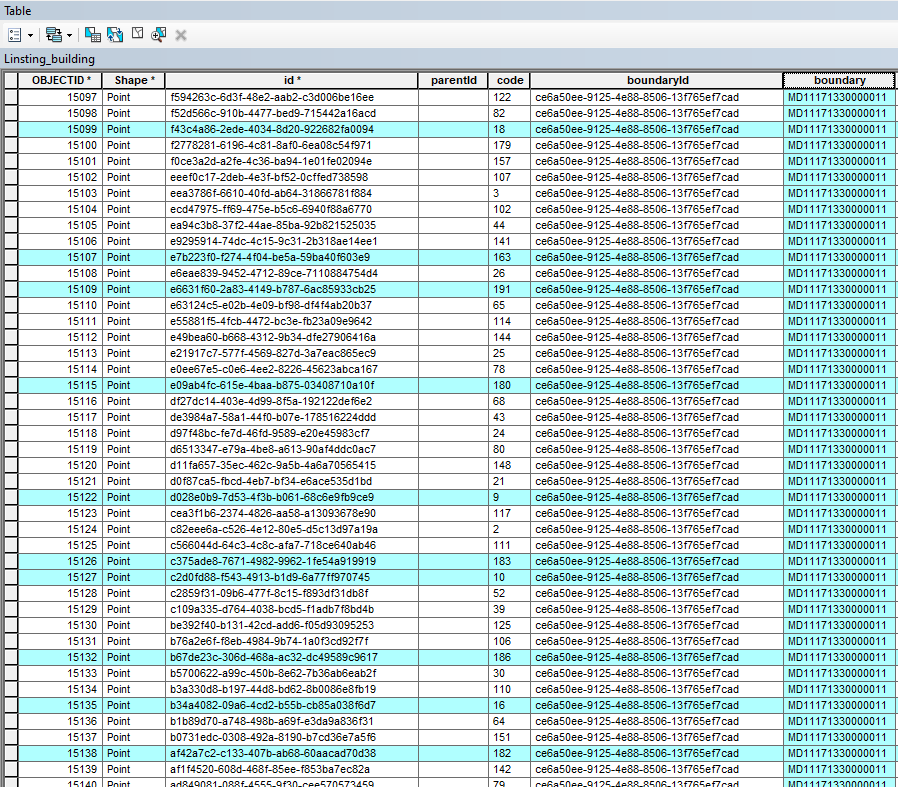 31
Datele cadastrale vs necesități statistice
32
Unde suntem acum cu activitățile de cartografiere pentru următorul RPL?
Prioritate oferită localităților fără lucrări de cadastru masiv
Au fost colectate date referitor la circa 750 mii de clădiri
Numărul total de adrese colectate ~ 290 mii ~ 1/5 din total
Care sunt planurile de mai departe?
Planificăm finisarea activităților de colectare a datelor georeferențiate la nivel de punct de adresă la nivelul întregii țări pe parcursul anului viitor
Care sunt constrângerile?
Există constrângeri bugetare și e necesar un suport financiar
33
Pașii de mai departe
34
Mulțumim!